Comprehensive (extensive) Nucleon decay mode list
Maury Goodman
Lisa Lin
Mission
The goal is to make a (hopefully) comprehensive look at nucleon decay modes to identify those modes (vis-à-vis water counters) for which a high resolution liquid Argon detector has a competitive advantage, using simplifying assumptions on e, backgrounds, etc.

Those modes would then be candidates for full simulations.
Assumptions
The only relevant “competition” is Super-Kamiokande which will continue to run.
erecon = 1, zero background for now
The nuclear efficiency for a mode with n pions is en1p,  (e1p = 0.54 in Ar from Bueno paper)
Ar has 2.7 1032 p and 3.3 1032 n per kT
Exposure
Dune starts with 10 kT                                               in 2022, 40 in 2026

Duty Cycle lSK = 0.8; lD = 0.9
TDUNE = (y-2022)*10 kT*lD [for y>2022]
            + (y-2026)*30 kT*lD  [for y>2026]
TSK = 149.2 + (y-1995.79)*22.5*lSK
Intersect in 2052
Modes
We’ve identified 91 exclusive modes that conserve spin.  (Counting neutral kaon modes is a bit of an art.)
Will add inclusive modes, n-nbar and dinucleon decays
In the 2014 RPP, Super-K only had the best limit for 14 modes (!) but they probably have the best real limits for most of the 91.
Top of the list
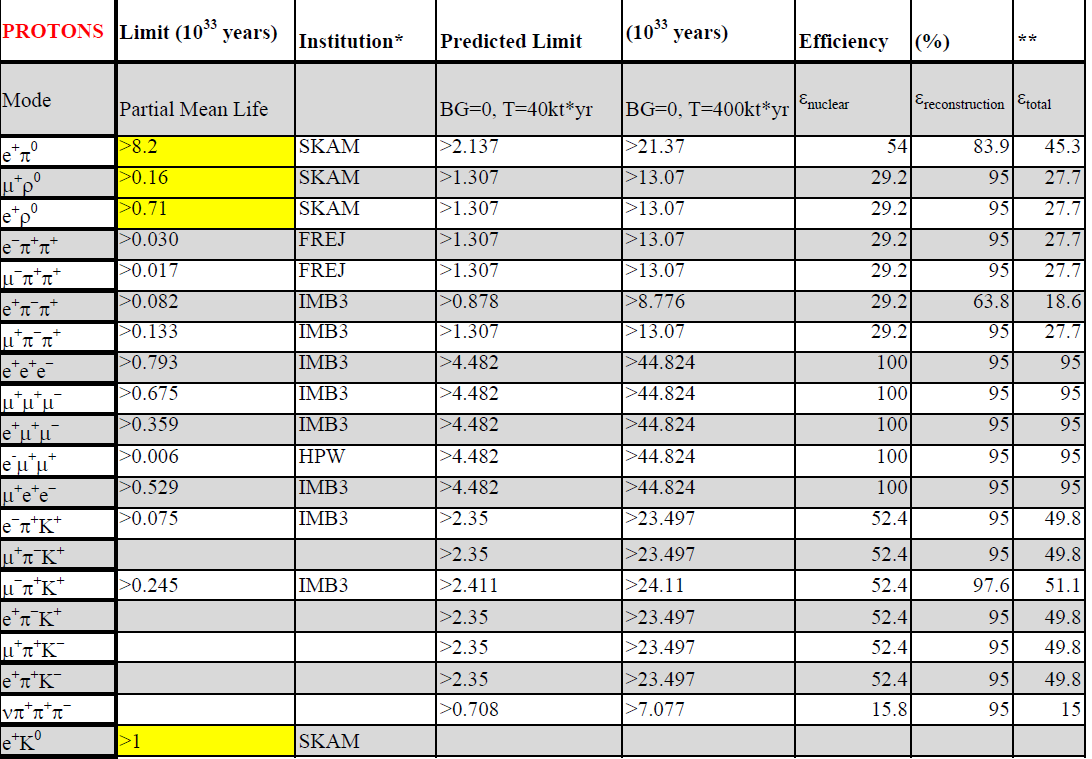 Docdb-679 v1
Next steps
No conclusions yet
Extrapolate 14 Super-K limits with background subtraction to 2026, 2035 (Dune’s 40, 400 kT-y)
Find Super-K limits from theses, Conf.proc., papers since RPP2014
Guestimate Super-K sensitivity for modes not found
Include meson branching ratios and refine guestimates on DUNE erecon.
Identify modes where DUNE will have background in 40/400 kT-y.
Suggestions welcomed